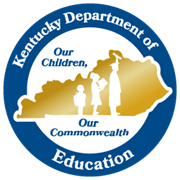 Explicit Vocabulary Instruction
PLANNING & PRACTICE
SESSION 5
1
[Speaker Notes: Session Summary In this planning and practice session, teachers will apply learning of the instructional practice studied in the previous new learning session. As teachers plan, they will focus on the Planning and Instructional Look-Fors that will support them in meeting goals set in the previous session. Teachers will practice with a colleague, eliciting specific feedback to aid in effective instructional implementation. After collaborating with colleagues and giving/receiving feedback, teachers will modify their approach and complete or refine their instructional plans.
Session Length: 90 minutes]
ACADEMIC VOCABULARY
SESSION 5
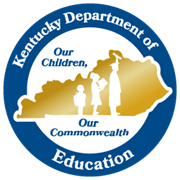 Do Now
Reflect on the past week using your content cycle goal-setting document:
What progress have you made in your goals?

What impact are you noticing on student learning?

What are some ways you want to continue to grow?
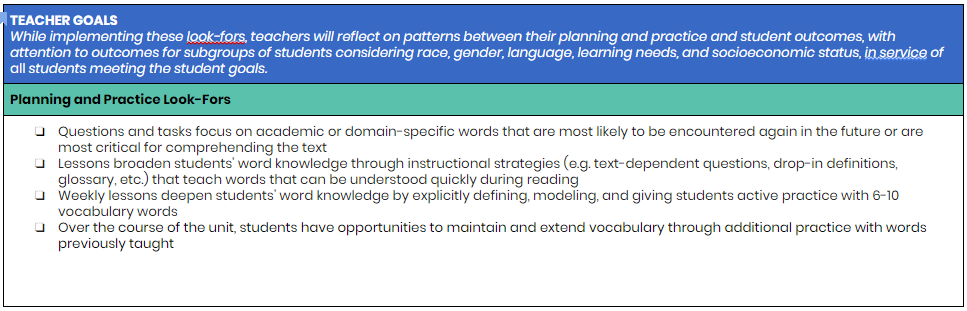 2
[Speaker Notes: Do Now (2 min): “Please take out the goal-setting document you completed during the first week of this content cycle. Take a couple of minutes to reflect on the progress you’ve seen in your practice and in your students over the past week. What are some ways you want to continue to grow?”]
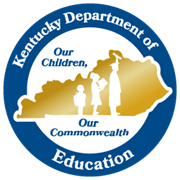 Content Cycle Overview
[Speaker Notes: Cycle Overview (1  min)
Review 11 week path of the cycle, explaining how the professional learning includes opportunities for shared learning, planning and practice, and studying student progress.]
ACADEMIC VOCABULARY SESSION 5
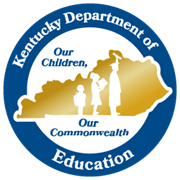 Objectives
Agenda
01.  Opening  
02.  Plan 
03.  Practice 
04. Student Goals
05. Closing
01.  Apply knowledge of explicit vocabulary instruction  to curricular planning and practice
02.  Give and receive feedback from colleagues in order to revise plans and refine practices
4
[Speaker Notes: (3 min) 
Framing (1 min): “This week, we’ll return to a planning protocol in which we plan and receive feedback on strategic ways that we can leverage our learning from last week as we work toward the goals and look-fors of this cycle. Just like musicians rehearsing, we are tuning and refining our practice off-stage before performing for our audience of students!”

Team Building (2 min): “Before we dig in, take a moment to share with a partner the reflections you noted during the Do Now.  Additionally, discuss the instructional evidence you intend to include in your plan today that will reflect the growth identified in your goals.  Revisiting our goals prior to planning will help to narrow our focus on the portions of our curriculum that we want to receive feedback on today.”]
ACADEMIC VOCABULARY SESSION 5
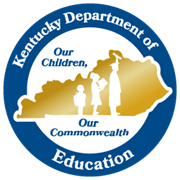 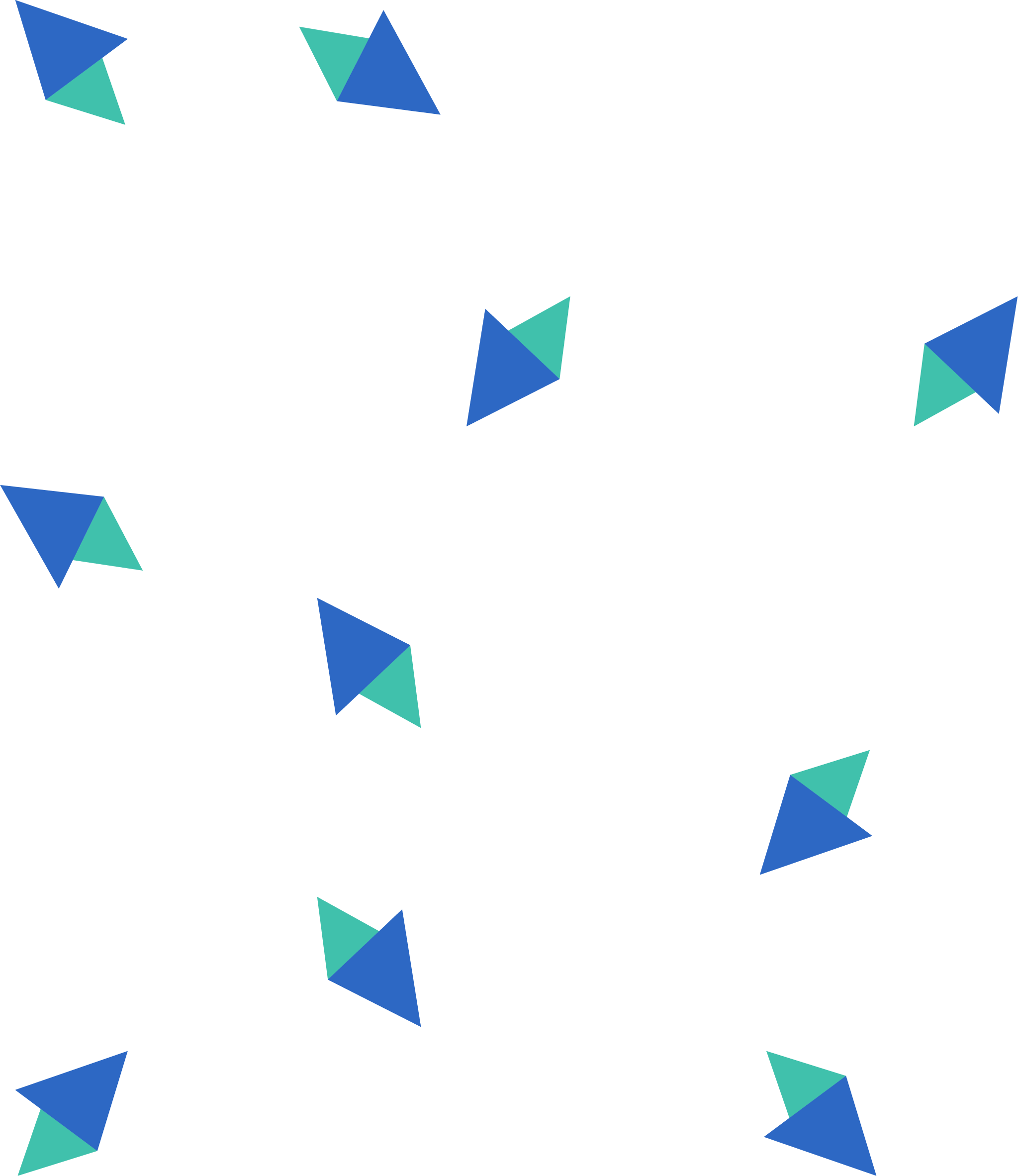 Our Norms
OWN your learning
RESPECT the learning space
CONNECT with the learning tools and each other
PROTECT learning time and minimize disruptions
HONOR every voice and experience
PRACTICE vulnerability and trust
5
[Speaker Notes: Norms (1 min) <Insert school/team norms as applicable!>
Review norms]
ACADEMIC VOCABULARY SESSION 5
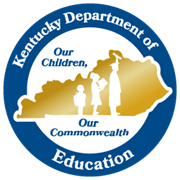 Preparing for Planning and Practice
Gather the following:
Content cycle goal-setting document 
Upcoming read aloud and lesson
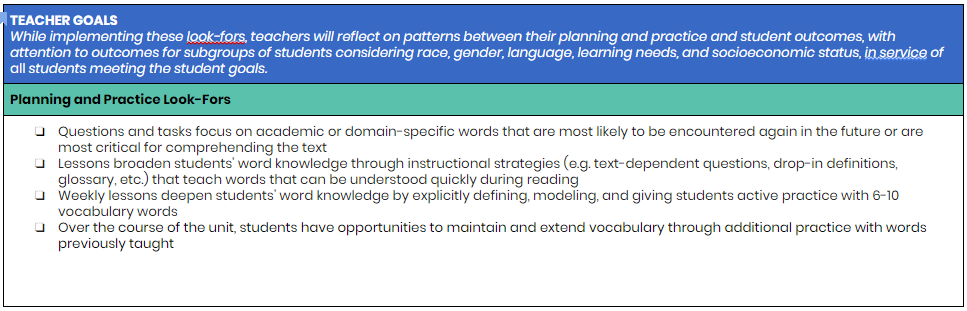 6
[Speaker Notes: Preparing for the Protocol (2 mins): 
“In our previous sessions, we’ve discussed the importance of teaching vocabulary and the roles of implicit and explicit  vocabulary instruction. Today, we’re going to plan and practice implementing our shared learning. Please make sure you have the following materials pulled up: your goal-setting document and an upcoming read aloud/lesson plan. (If there is no lesson plan from a curricular resource, that is okay -- the text is the most important part)]
ACADEMIC VOCABULARY SESSION 5
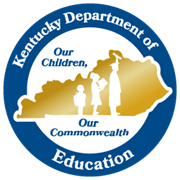 Plan
Discuss with a partner:
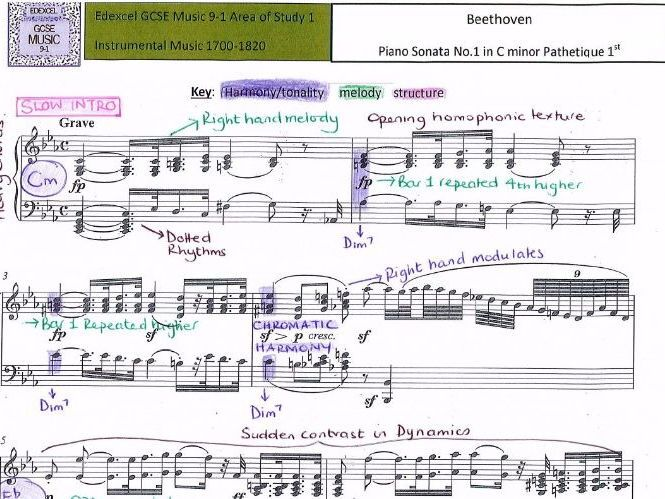 What is the intended student learning for this lesson and text?
Individually or in co-teaching teams:
(20 min) Analyze your text and lesson. 
What Tier 2 and Tier 3 vocabulary would you prioritize for the text? Why?
Annotate/analyze the lesson. How is prioritized Tier 2/Tier 3 vocabulary addressed through explicit  vocabulary instruction?
What adaptations could you make to make the vocabulary instruction stronger?
7
[Speaker Notes: Planning (28  mins total)
Intended Student Learning (6 mins)
Framing (1 min): “As we prepare to plan, identify a partner to work with. With that partner, discuss the intended student learning for the Lesson plan you’ll be analyzing today. Internalizing student outcomes for this part of the curriculum is essential so that you can provide each other with specific and targeted feedback during our practice today.”
Partners (5 min):  Discuss student outcomes for the targeted curricular resource and alignment to the goals for the content cycle. (Both partners should have time to share.) 
Analyze and Adapt Curriculum (22 mins)
Framing (2 min): As a reminder... “Even when we use curriculum that is a high-quality resource, it’s our analysis and adaptation of the materials that will allow us to implement them masterfully with our students. In our first phase of planning today, we’ll hone in on vocabulary in our read aloud. Based on our shared learning from the past two weeks, we’ll be prioritizing Tier 2 and Tier 3 words that we think our students might struggle with. Then we will plan to teach those words using what we have learned about implicit vocabulary instruction. 
Individually or in Co-teaching teams (20 min): 
Teachers analyze and adapt a portion of their curriculum that will elevate achievement for all students. If resource does not include explicit vocabulary instruction, this is a place for adaptation. Teachers can use the roll-out script outlined in Reading Considered as a support. 
Teachers will also plan for effective implementation (i.e. oral instructions, visuals, relevant routines, etc.) of the instructional approach. When planning, teachers should consider how implementation aligns to the intended student learning and how it will impact and support the diverse needs of students.

If teachers do not have a high quality curricular resource that addresses vocabulary, use the next slide! (Unhide it.)]
ACADEMIC VOCABULARY SESSION 5
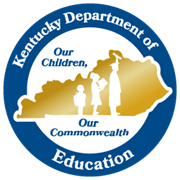 Plan
Explicit Vocabulary Roll-Out

Have students say the word
Give an accurate, student-friendly definition
Provide a strong example
Give students practice opportunities, such as:
Using the word in a sentence
Determining examples and non-examples
Acting it out
Discuss with a partner:
What should students be able to know and do by the end of the read aloud?
Plan your instruction:  
What Tier 2 and Tier 3 vocabulary would you prioritize for the  text? Why?
Plan how you would explicitly teach 2 of your selected words,  using what we’ve learned about explicit vocabulary instruction..
8
[Speaker Notes: ALTERNATIVE VERSION TO SUPPORT LESSON CREATION -- UNHIDE SLIDE 
 Planning (28 mins total)
Intended Student Learning (6 mins)
Framing (1 min): “As we prepare to plan, identify a partner to work with. With that partner, discuss the text you will be reading and the intended student learning? What should they be able to know and do by the end of the read aloud? Knowing the central ideas or messages helps determine which words to prioritize for explicit instruction ” 
Partners (5 min):  Discuss student outcomes for the text. These can include big ideas and understandings from the text (message, main idea) as well as practice with specific KAS. 
Plan the explicit instruction to accompany the read aloud  (22 mins)
Framing (2 min): As a reminder... “in the planning and practice phase,  we’ll be working like musicians who annotate their scores and shape the dynamics of even the most famous musical works before they perform these masterpieces on stage. In our first phase of planning today, we’ll hone in on vocabulary in our read aloud. Based on our shared learning from the past two weeks, we’ll be prioritizing Tier 2 and Tier 3 words that we think our students might struggle with. Then we will plan to teach those words using what we have learned about explicit vocabulary instruction. 
Individually or in Co-teaching teams (20 min): Teachers first identify words to teach and select 2  words to address using what they have learned about explicit vocabulary instruction. Use the suggested roll-out from Reading Reconsidered as a guide.]
ACADEMIC VOCABULARY SESSION 5
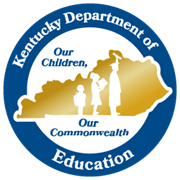 Practice
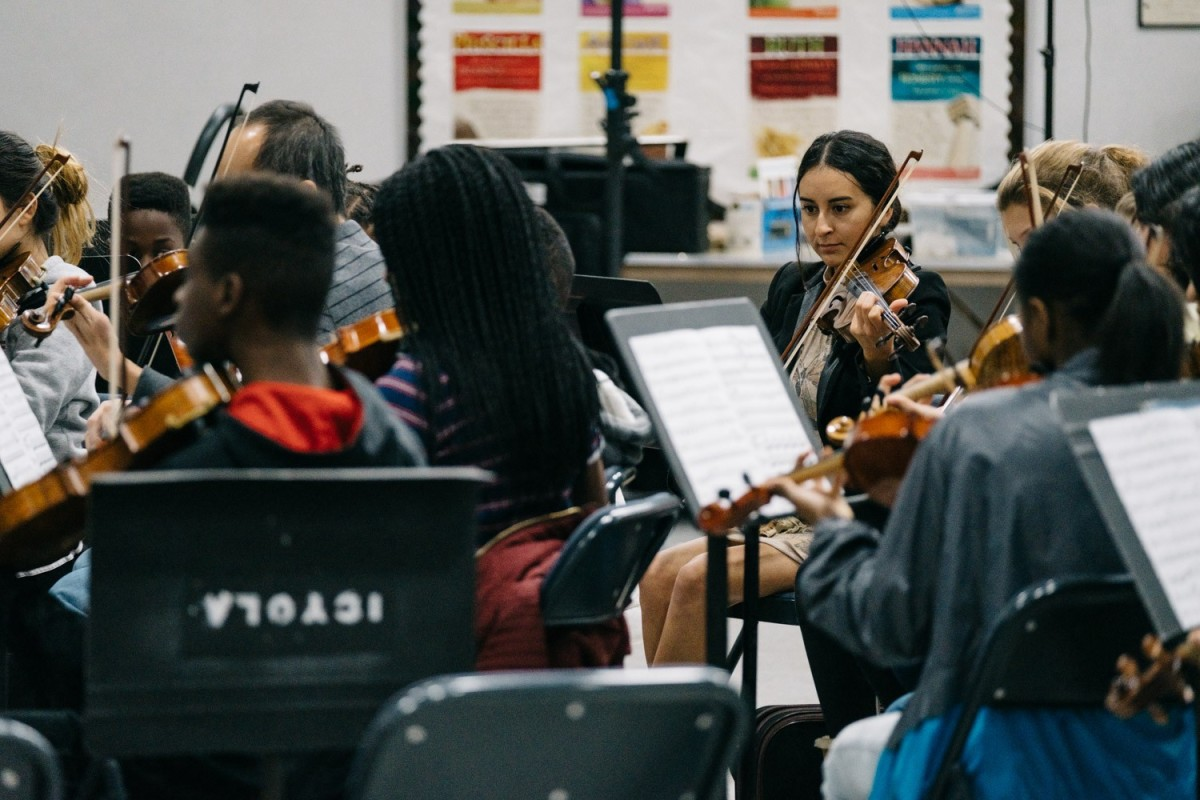 7 min: Partner 1 practices and records feedback 

7 min: Partner 2 practices and records feedback 

4 min: Individual reflection
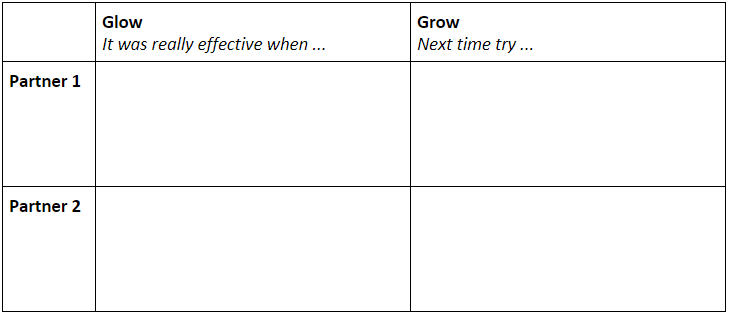 9
[Speaker Notes: Practice (18 min) 
Practice/Feedback Loop Round 1 (7 min): Partner 1 practices instructional plan and records partner feedback aligned to relevant Planning and Practice Look-Fors.  Partners may consider the following questions when providing feedback to consider:
Does the vocabulary instruction in this read aloud lesson work?
What modification would strengthen this lesson component for all students? 
Does this lesson component/instructional approach align to and/or support the intended student learning?
Practice/Feedback Loop Round 2 (7 min): Partner 2 practices instructional plan and records partner feedback aligned to relevant Planning and Instructional Look-Fors.
Individual Reflection (4 min): “Now let’s take a few  minutes to jot down implications from your partner’s feedback, for your next steps with planning.  A question to consider in your reflection is: What are my next steps, based on feedback received, that would ensure effective implementation for all learners?”]
ACADEMIC VOCABULARY SESSION 5
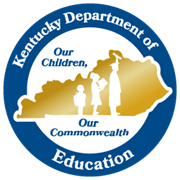 Preparing the Student Progress Task
Identify or create the task you’ll use to assess students’ progress with reading comprehension during next week’s session (e.g., a written response to a prompt connected to complex text). If needed, adapt the task to better align with the rigor of your grade-level standards.
Write an exemplar response to the task.
Identify or create the rubric you will use to examine the student work for proficiency.
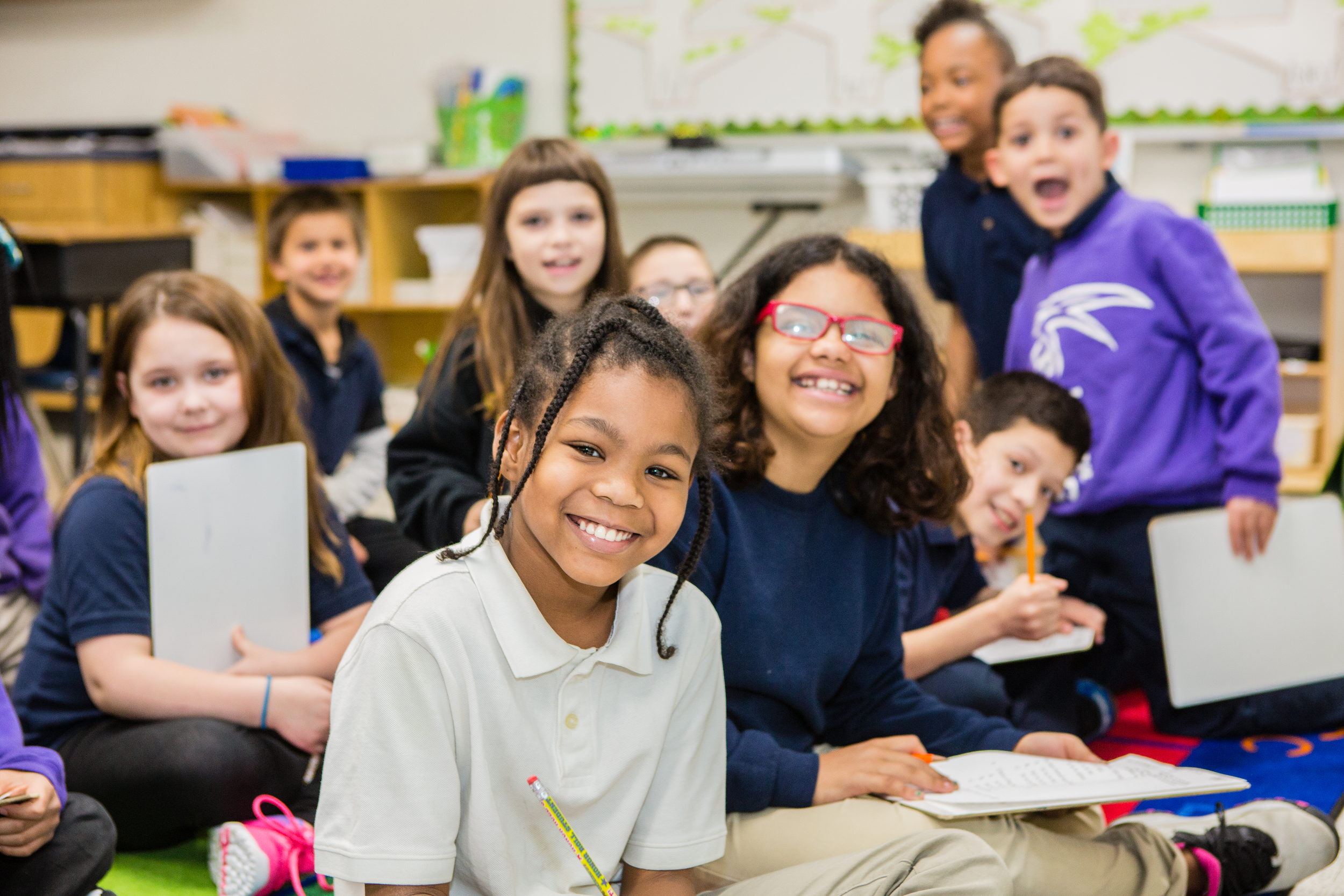 10
[Speaker Notes: Preparing the Student Progress Task (24 min) 

Framing (2 min): 
“In our first session, we identified 6 students to progress monitor throughout this content cycle. Next week, we will have the opportunity to look at work samples from those students to reflect on their progress and analyze the impacts of vocabulary instruction on reading comprehension.  In our shared learning sessions thus far, we have explored how to identify Tier 2 and Tier 3 words, and how to use both implicit and explicit vocabulary instruction in our teaching.”
“To prepare for this student progress session, we are going to identify or create the task that will assess students’ progress with reading comprehension. Then we will write exemplar responses to the task and identify or create the rubric that will help assess students’ proficiency.”

Individually or in Co-Teaching Teams (22 min): 

If team does not have assessments/tasks embedded in curriculum, you may guide teachers to use written response to text rubrics and to plan a written task based on the current topic/theme. Leverage language from KAS to craft tasks.
RL.9- 10.2 Determine a theme or central idea of a text, and analyze in detail its development over the course of the text, including how it emerges and is shaped and refined by specific details. 
RL.11- 12.2 Determine two or more themes or central ideas of a text and analyze their development over the course of the text, including how they interact and build on one another to produce a complex account. 
Teams may also choose to develop vocabulary assessments that push students to use the target words in a variety of scenarios. (Ex: To assess the word resilient: Which character can be described as resilient? Why? Give one example of his or her resilience..) 

If team has curriculum with strong assessments/tasks, they can identify an assessment/task that can be administered before the next session. Teachers can write an exemplar response and identify (or create) an accompanying rubric. Encourage teachers to review existing tasks to identify how they are aligned to the KAS.]
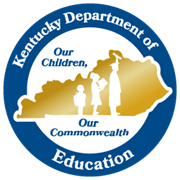 Implicit & Explicit Vocabulary Instruction
Vocabulary Acquisition
Goal
Deep word knowledge via EXPLICIT VOCABULARY
Broad word knowledge via IMPLICIT VOCABULARY
Lemov, D., Driggs, C., and Woolway, E. (2016). Reading Reconsidered: A Practical Guide to Rigorous Literacy Instruction San Francisco, CA: Jossey-Bass.
[Speaker Notes: 1 minute
Say: “As a recap: Students need deep word knowledge, taught by explicitly teaching one word at a time. Students also need to acquire an incredible amount of words throughout their schooling, and can learn words through implicit instruction during read aloud. When we tackle vocabulary from both of these angles, we hit our goal. The two work in synergy; we need to know when to do them and how to do them. “]
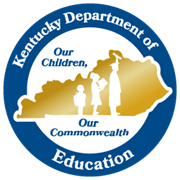 Closing
Debrief:
Partners: How did you apply your partner’s feedback? 

Whole Group: What did you learn from engaging in the practice and feedback loop today?
[Speaker Notes: 7 min 
Closing the Protocol (7 min total)
Partner Debrief (2 min): Teachers return to their original partner and share instructional plans and modifications/adaptations made in response to the feedback received. A guiding question to facilitate this discussion might be: How did you apply your partner’s practice feedback into your revised lesson?
Whole Group Debrief (2 min):
What did you learn from engaging in the Practice and Feedback loop with your colleague? 
How has this process increased my intentional support for the diverse needs of students in my class?
Prep for Next Session (1 min) 
Next week, we will devote our time to studying student work samples from the tasks we just identified/created. This will give us an opportunity to reflect on the impact of our vocabulary instruction and to identify next steps. Please bring with you samples from the students you identified in your sub-group, as well as your exemplar response and rubric.]